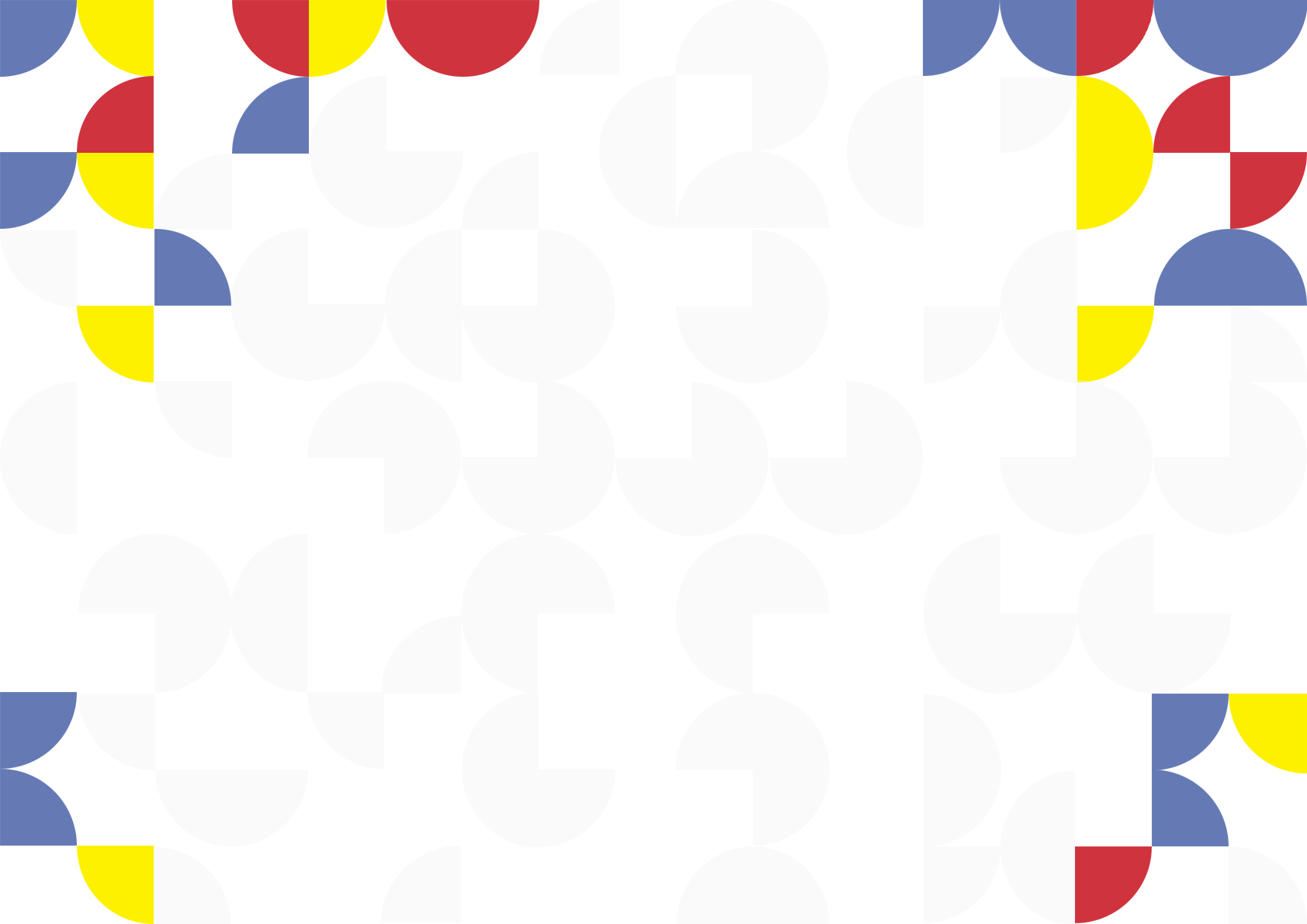 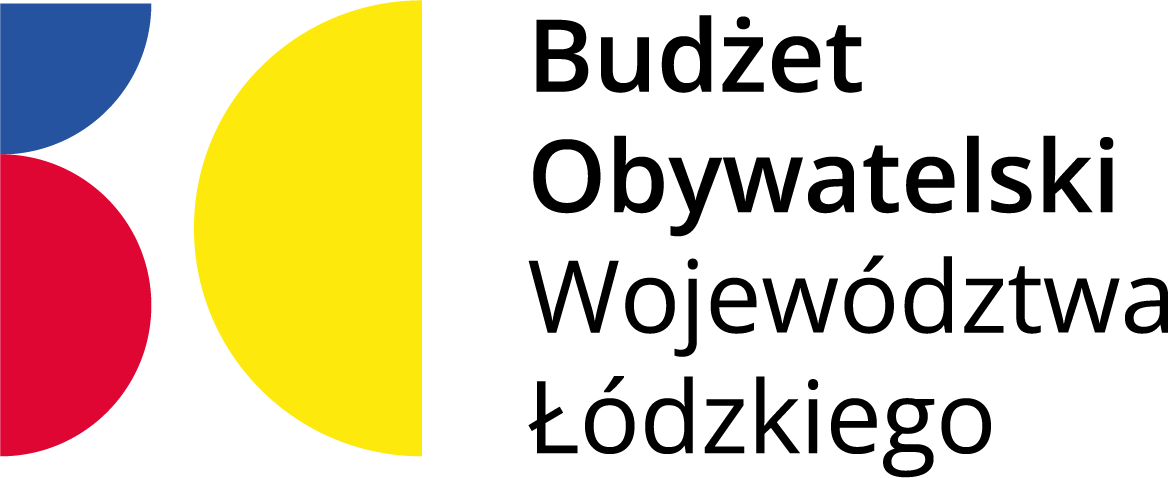 CERTYFIKAT
Lorem ipsum dolor sit amet, consectetur adipiscing elit. Quisque molestie leo lectus, quis pharetra ipsum ultricies sed.
PIOTR PIOTROWSKI
Tutaj można wprowadzić dodatkowy podpis
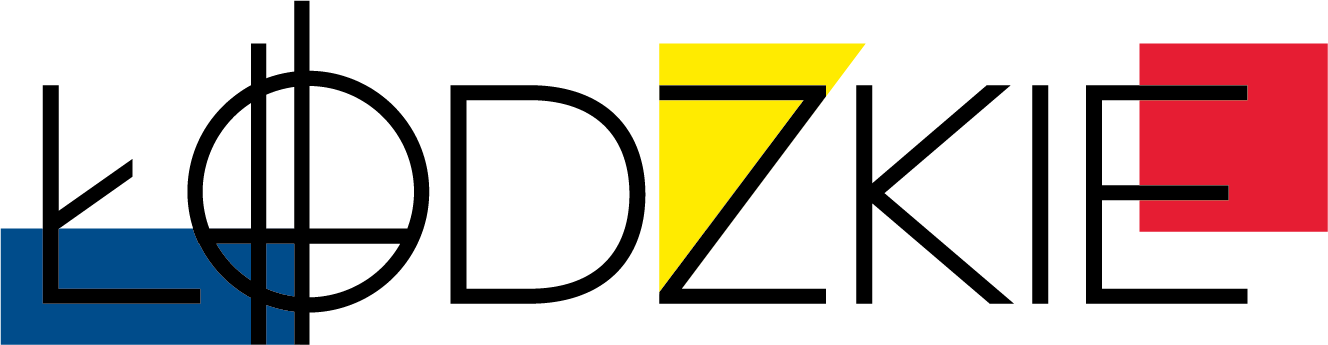